Mitgliederversammlungdes Wettervereins Zinnwald-Georgenfeld e.V.
25.10.2019

Herzlich Willkommen!
Sonnenaufgang in Zinnwald-Georgenfeld am 25.10.2019
Begrüßung usw.
Was so los war…
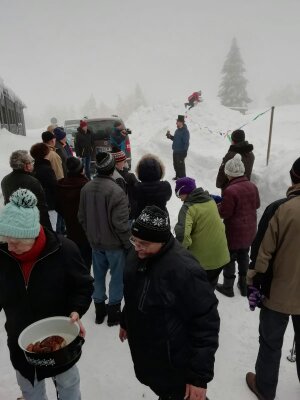 Murmeltiertag
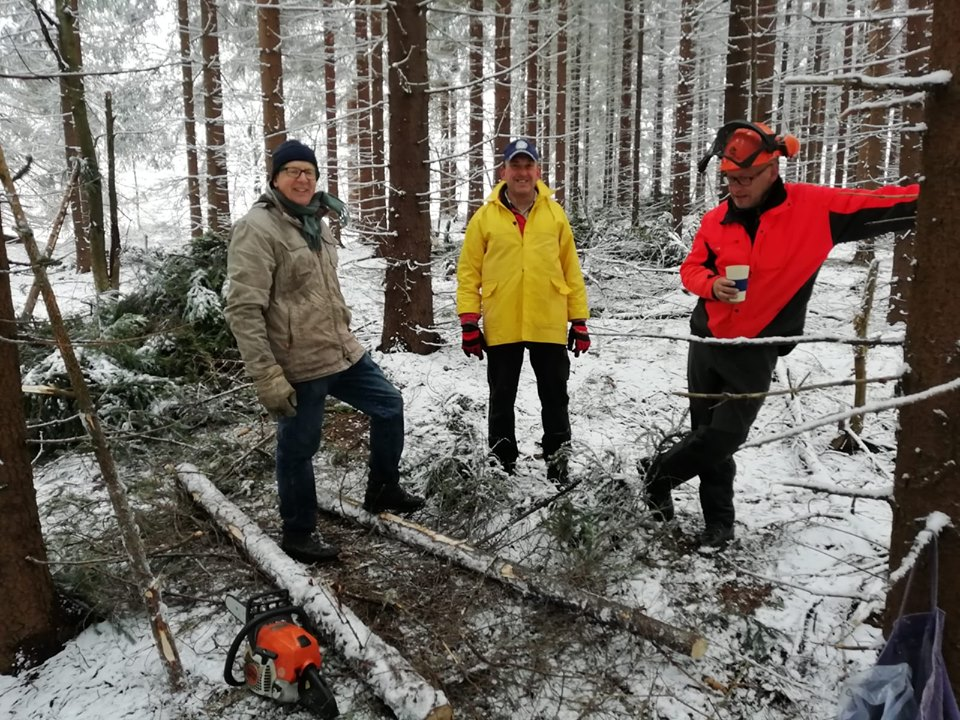 Einsatz im Wald
Sichtweitentafel
Ausflug Schmiedeberg
Grenzbuchenfest
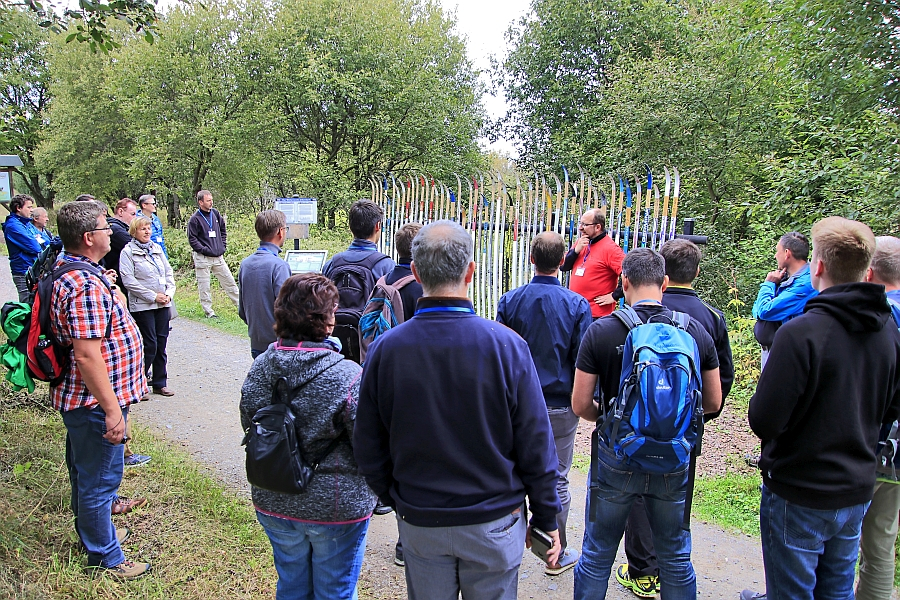 Wetternetz-treffen
Thomas Globig im Lugsteinhof
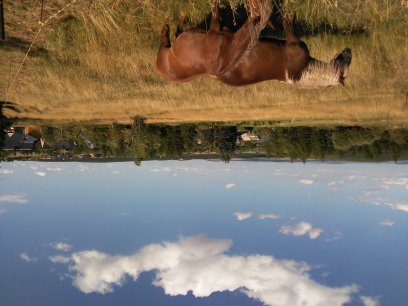 Sommerwette mit Bericht im mdr
Kalender
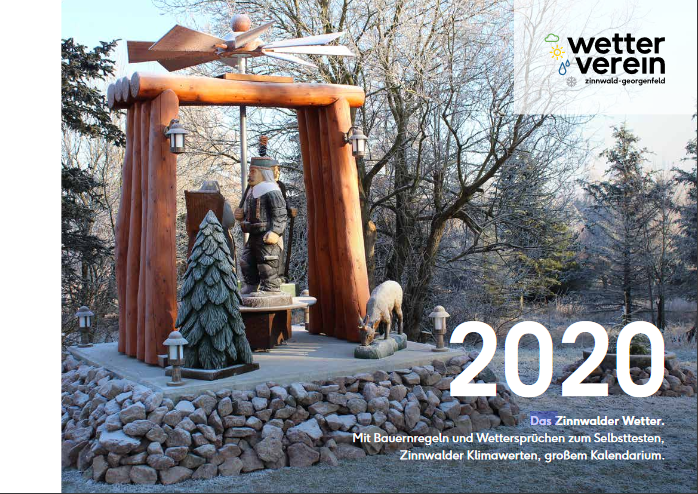 AUSBLICK
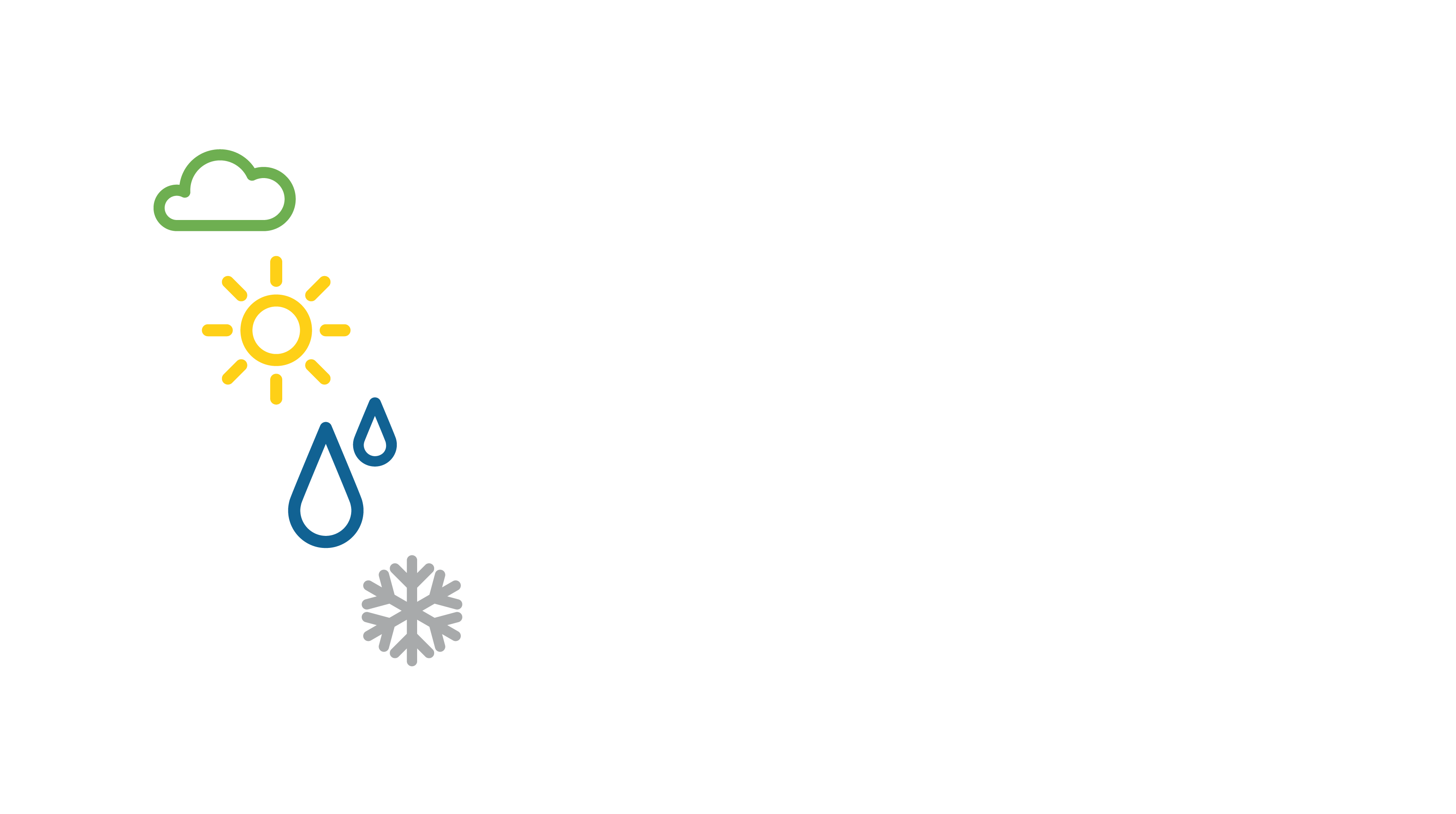 Programm 2020:
  (Stand: 25.10.2019)

Fr, 31.1.20	Stammtisch

So, 2.2.20	Murmeltiertag

Fr, 28.2.20	Stammtisch

Fr, 27.3.20	Jahreshauptversammlung

Fr, 24.4.20	Stammtisch

Fr, 29.5.20	Stammtisch

JUNI:	Ausfahrt Thermometermuseum

Fr, 26.6.20	Stammtisch
Fr, 31.7.20	Stammtisch

Sa, 15.8.20	Grenzbuchenfest

Fr, 28.8.20	Stammtisch

Fr, 25.9.20	Stammtisch

Fr, 30.10.20	Mitgliederversammlung

Fr, 27.11.20	Stammtisch

Dezember :	Weihnachtsfeier für Mitglieder
Projekte 2020
Projekt:  Murmeltiertag – mehr dazu im Novemberstammtisch

Projekt:  Sternguckerbänke – Stand

Projekt:  Kalender

Projekt:  Zinnwald-Wetterdaten
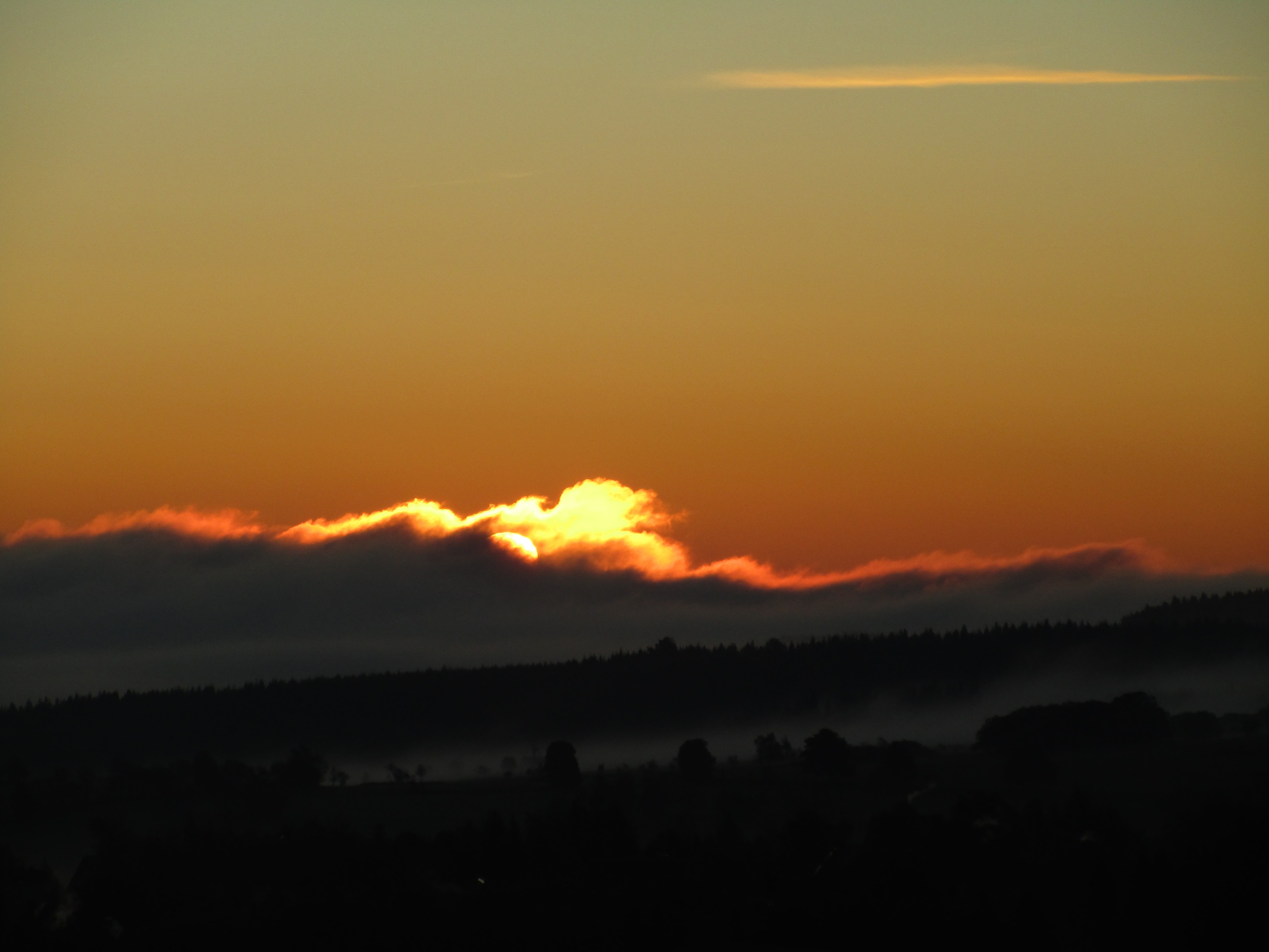 Vielen Dank !